Эффекты
Effects
Video Effects
Adjust (настройки)
Auto (Color, Contrast, Levels)
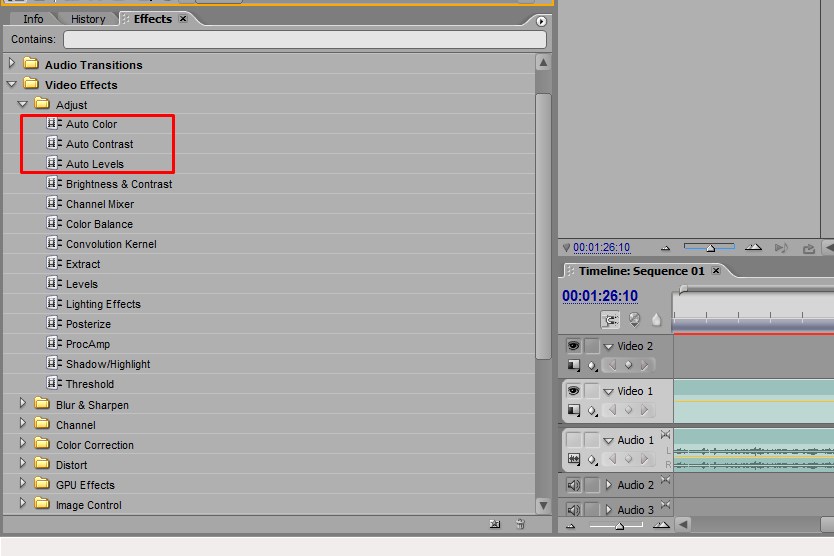 Auto Color (Автоцвет) корректирует контрастность и цветность клипа, нейтрализуя средние тона и устанавливая ограничение для диапазона белых и черных пикселов.
Auto Contrast (Автоконтраст) корректирует общую контрастность и состав цветов.
Auto Levels (Автоматические уровни) автоматически корректируют свет и тень.
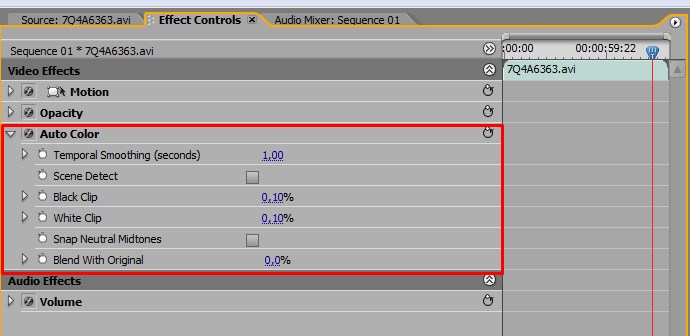 Temporal smoothing (Временное сглаживание) Указывает диапазон смежных кадров, который используется для определения того, какой объем коррекции требуется для каждого кадра относительно окружающих его кадров.  Использование временного сглаживания позволяет добиться более плавной коррекции на протяжении времени.
Black/white clip (Черный/белый клип) Чем больше значения, тем больше контраст.
Snap neutral midtones (Привязать к нейтральным средним тонам) указывает, что Premiere находит среднее значение практически нейтрального (серого) цвета в клипе и корректирует значения гаммы этого цвета, чтобы сделать его полностью нейтральным.
Blend with original (Смешение с оригиналом)
Effects
Video Effects
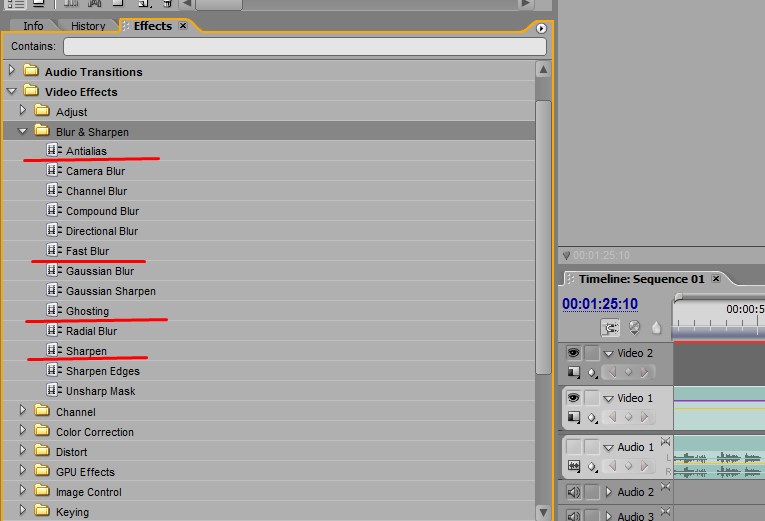 Blur and sharpen
Antialias (Сглаживание) размывает края между областями сильно контрастирующих цветов.
Fast blur (Быстрое размытие) позволяет указать степень размытия клипа
Ghosting (Двоение) накладывает на текущий кадр прозрачные копии непосредственно предшествующих ему кадров.
Sharpen (Резкость) усиливает контраст между разными цветами.
Работа с футажами
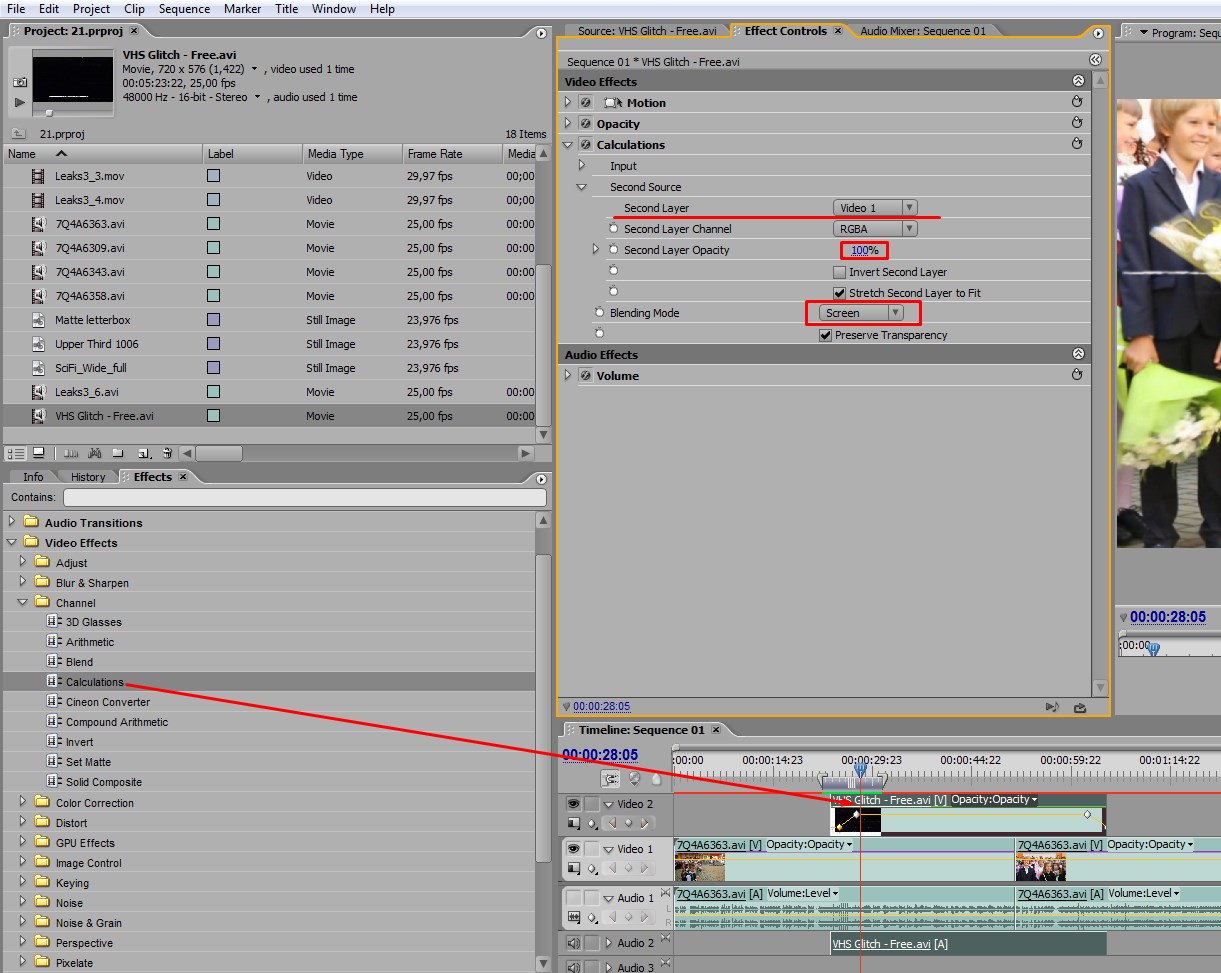 Effects
Video Effects
Channel (Канал)
Calculations 
(Вычисления)
1. Перетаскиваем
Эффект Calculations 
На клип. 
2. Открываем
вкладку Second 
Source (второй 
источник) и меняем 
параметр Second 
Layer (второй слой) 
на ту видеодорожку
поверх которой размещаем наш футаж. 3. Изменяем параметр Second Layer Opacity 
(Непрозрачность второго слоя) на 100%. 4. Blending Mode (Режим смешивания) ставим
Screen (Экран)
Color Correction
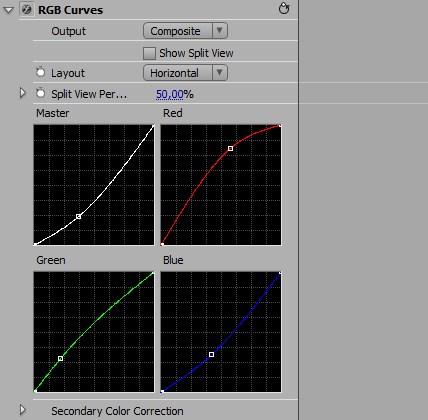 RGB Curves (Коррекция цвета)
Если вы поставите галочку в чек боксе Show Split View, то экран разделится на две части. В одной части будет отображаться ваша картинка в оригинале, а другом картинка с примененными к ней настройками. В пункте Layout вы можете выбрать какое разделение картинки у вас будет: вертикальное или горизонтальное. Кривая «Мастер» воздействует на яркость. Кривые Red, Green и Blue работает с каналами соответственных цветов.
Distort (Искажение)
Mirror (Зеркало)
Image Control (Контроль изображения)
Offset (Смещение)
Ripple (Рябь)
Black&White (Черное и белое)
Keying. Прозрачное наложение
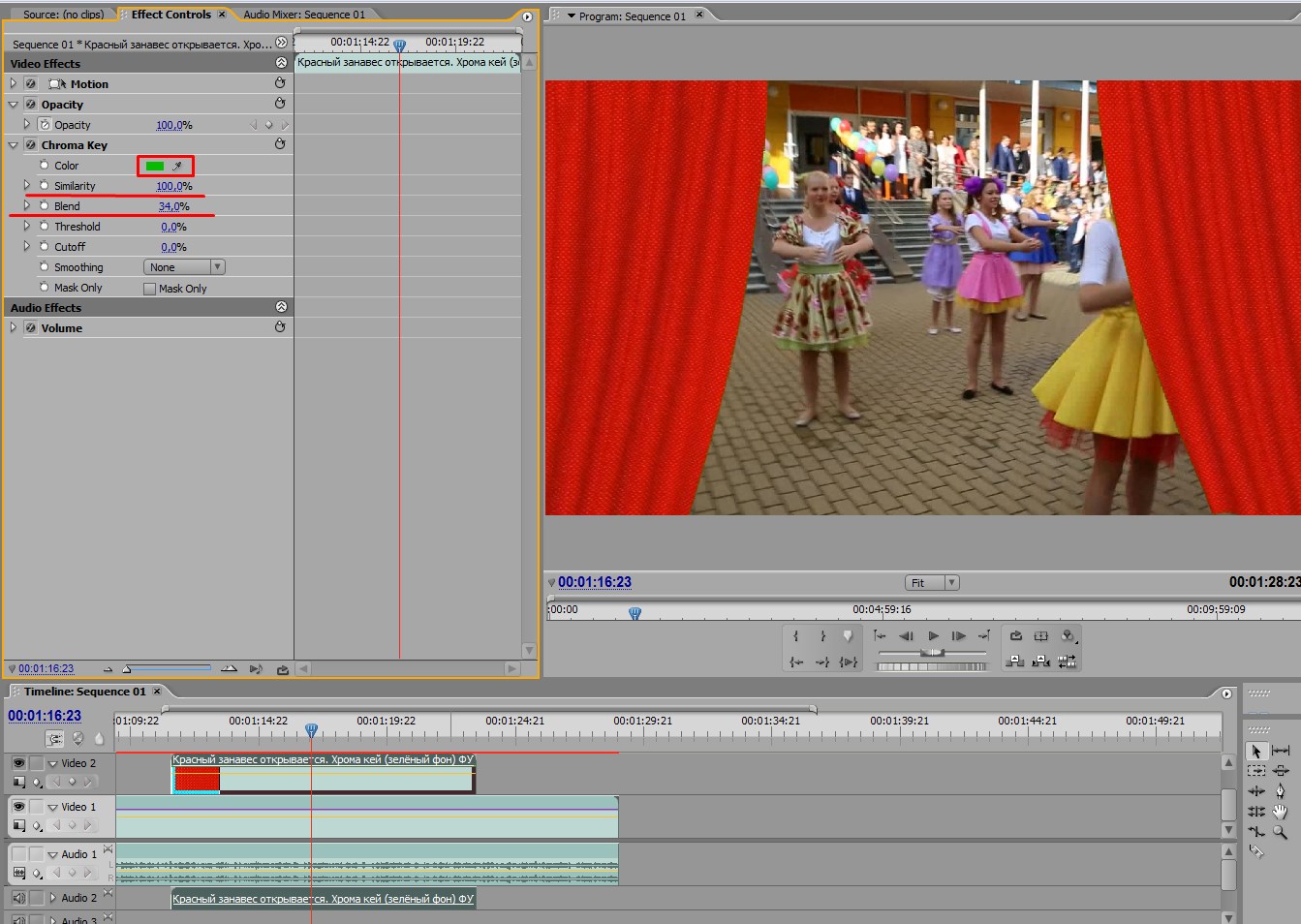 Chroma Key
С помощью пипетки выбираем цвет, который будем убирать из видео. Увеличиваем 
параметры Similarity (Схожесть) и Blend (Смешение)
Stylize (Стилизация)
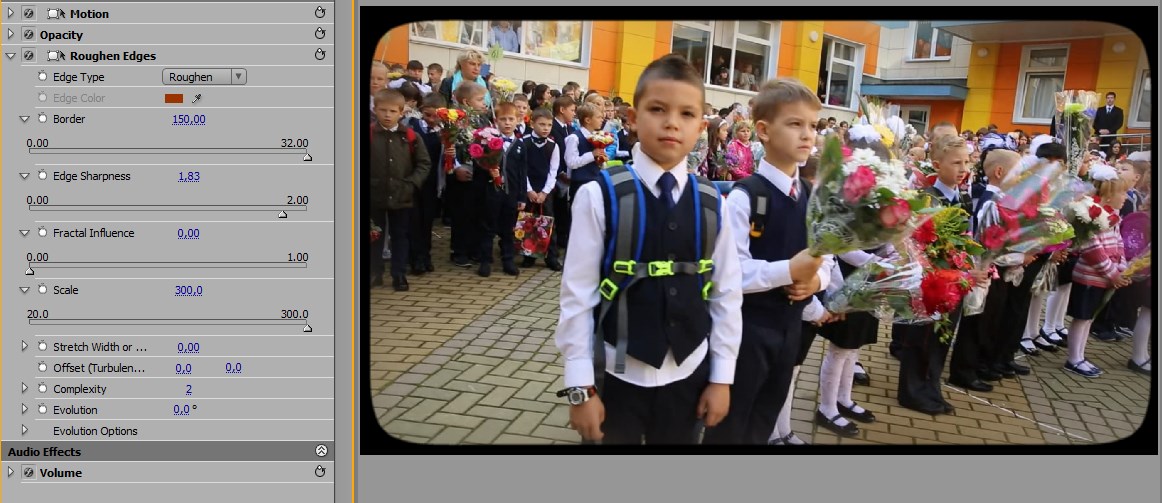 Roughen Edge (Шероховатые края). Увеличиваем параметр Border (Граница), Edge 
Sharpness (Резкие края)  и Scale (Масштаб). Убираем Fractal Influence (Фрактальный эффект)
Transform Преобразовать
Crop (Обрезать)
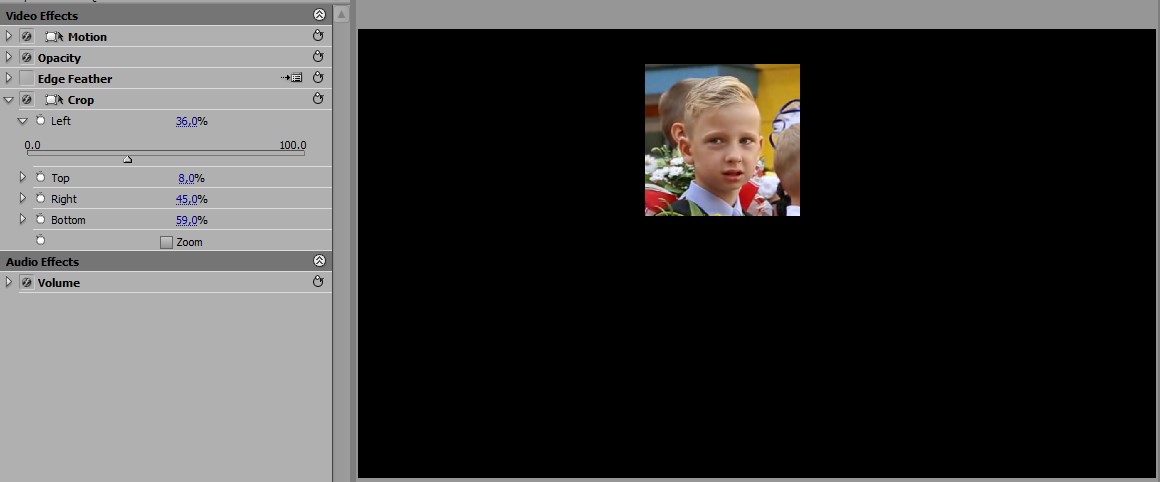 Edge Feather (Растушевка границ)
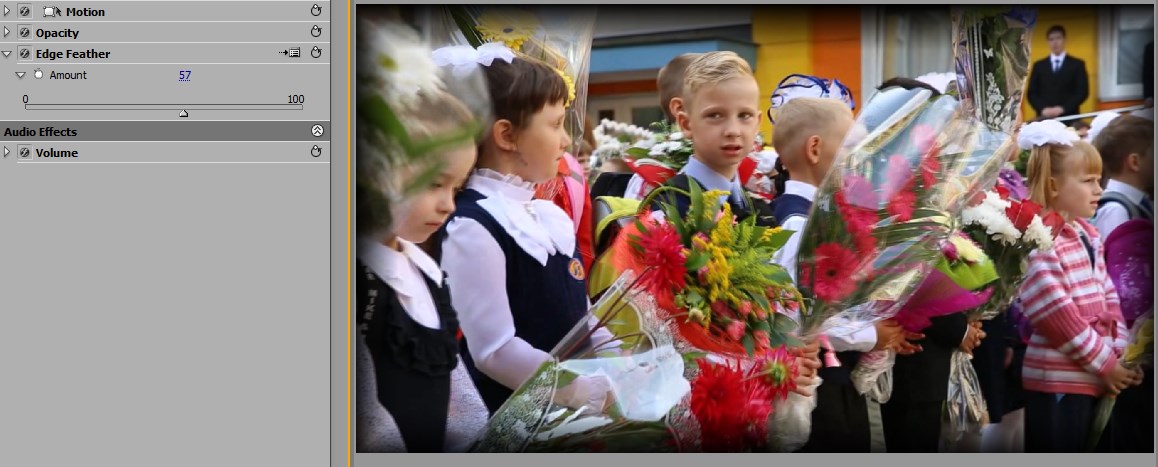